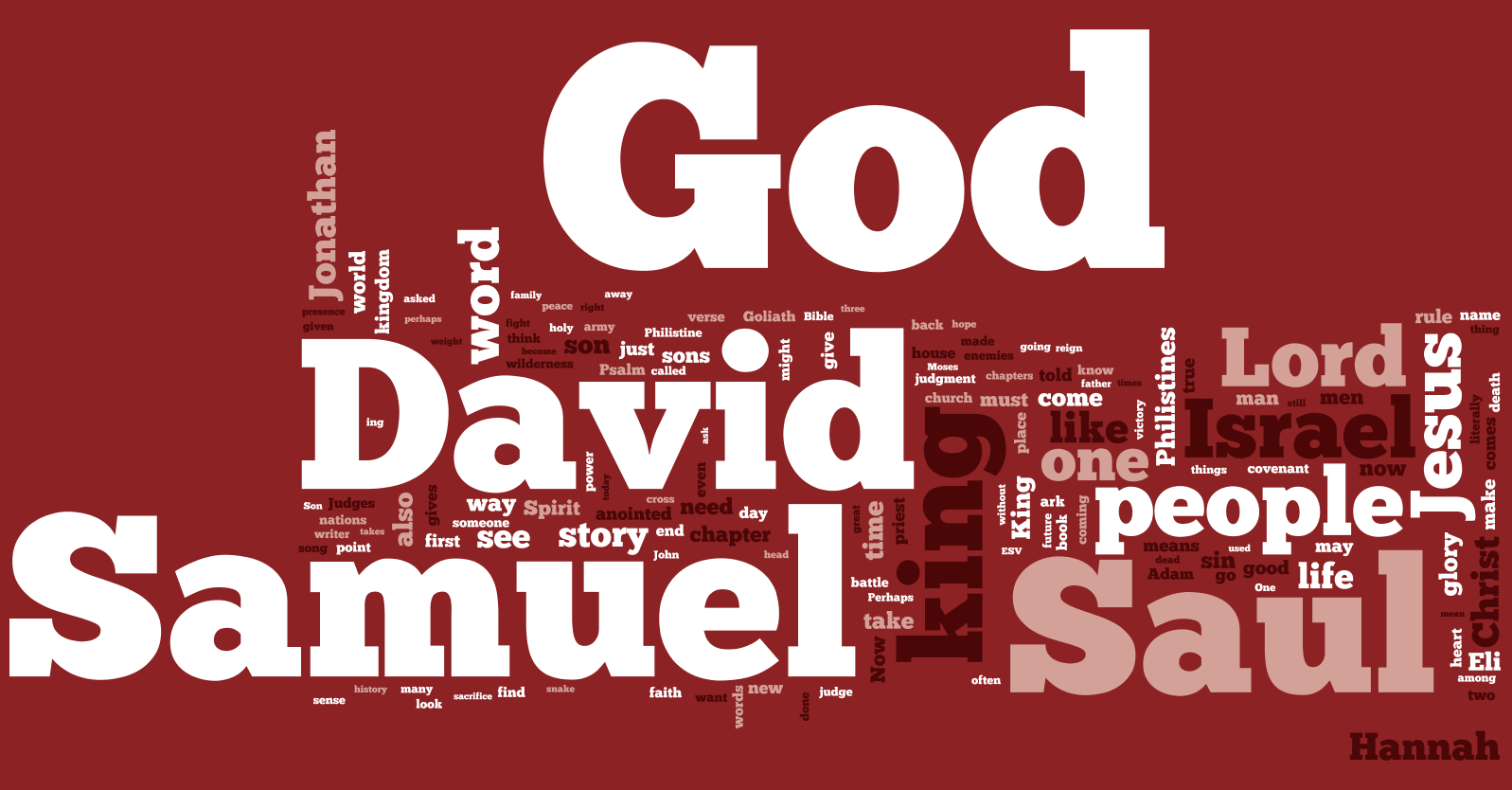 1 Samuel
1:1 – 2:10
God Uses “Nobodies”
From Hopeless…
1 Samuel 1:1-3
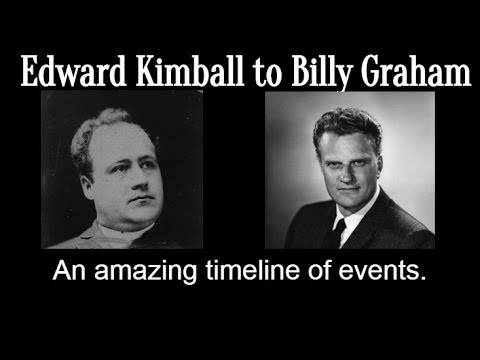 …to Hopeful
From Hopeless…
When God is Your Only Hope, You Have Every Hope
1 Samuel 1:4-20
…to Hopeful
From Hopeless…
Put Your Hope in the God Who Gives Good Gifts,
NOT in the Gifts He Gives
1 Samuel 1:21-28
…to Hopeful
From Hopeless…
God Delights in Defending and Saving the Hopeless:
It’s Who He Is
1 Samuel 1:4-20
…to Hopeful
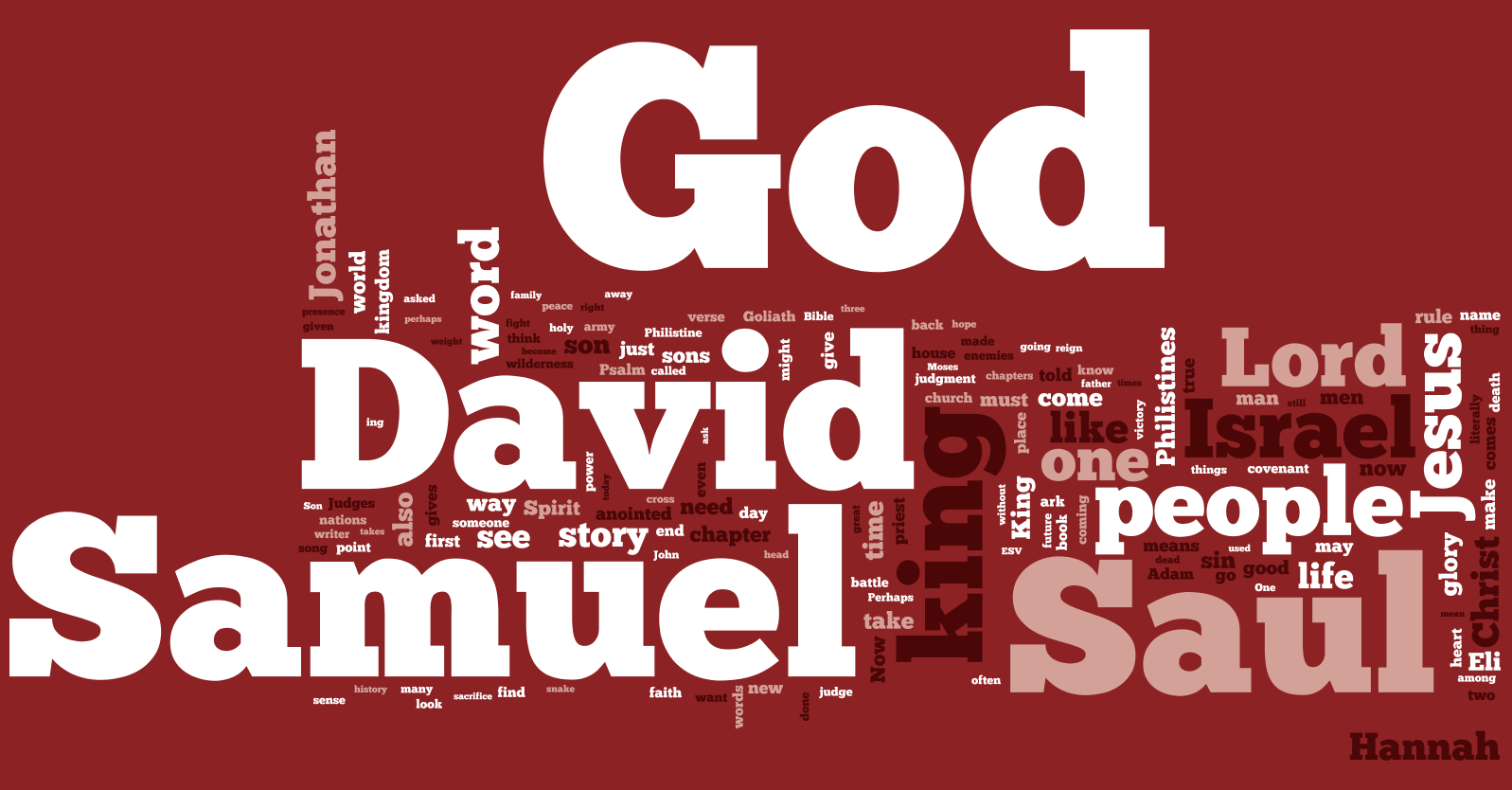 1 Samuel
1:1 – 2:10